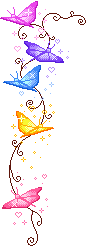 ПРОЕКТ ДЕТСКОГО
АГРАРНОГО  КОМПЛЕКСА
«Луговская усадьба»
Лященко Наталья Викторовна,
Заведующая МАОУ 
Луговская СОШ СП
Тюменский район
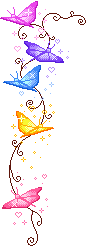 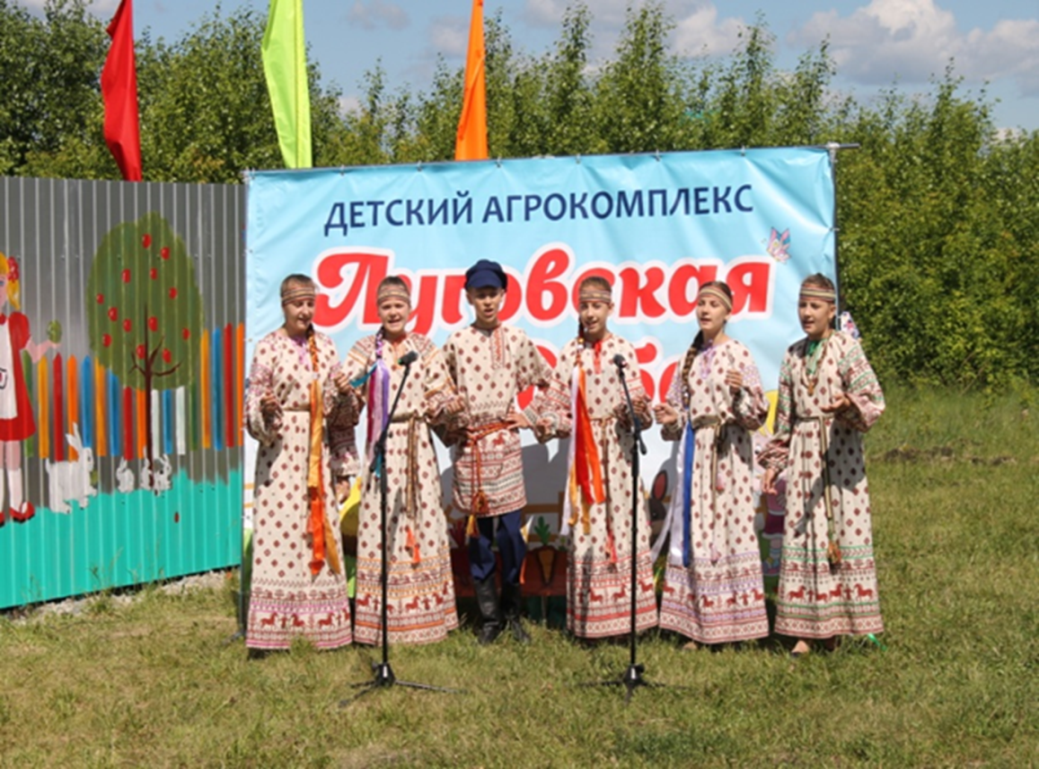 Цель проекта:
Познакомить дошкольников с профессиями в сельском хозяйстве, раскрыть роль, значение данных профессий в жизни нашего города, района, всей страны
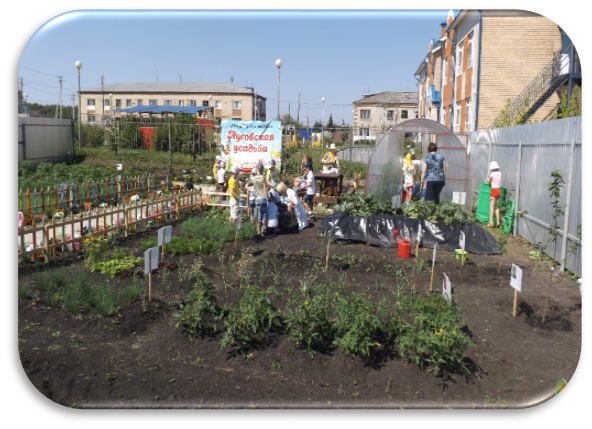 16.12.2016
2
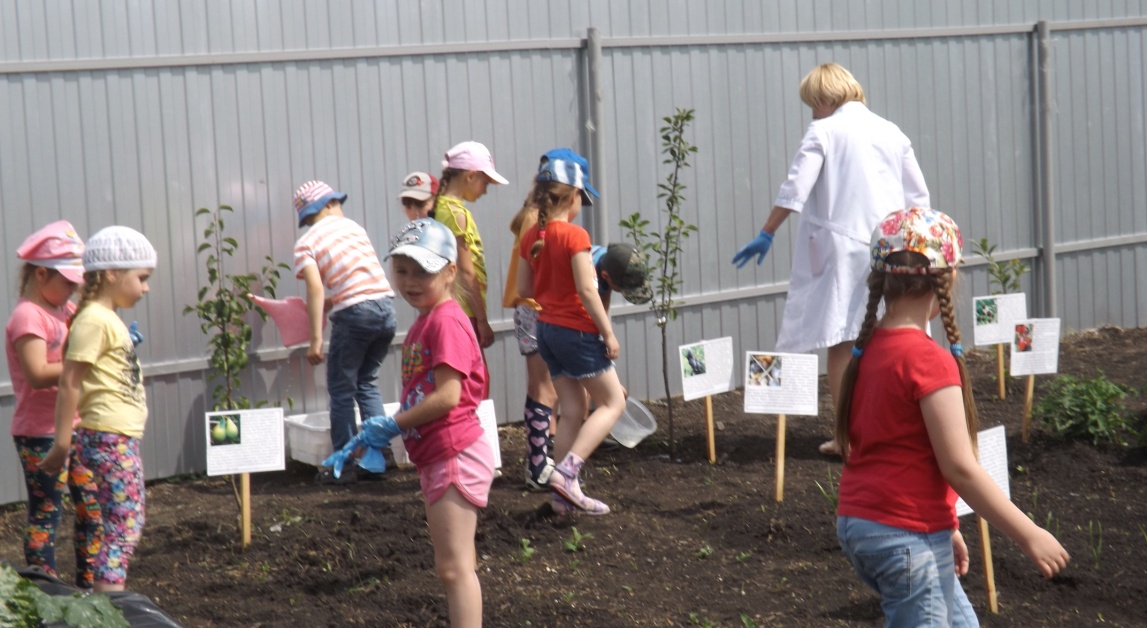 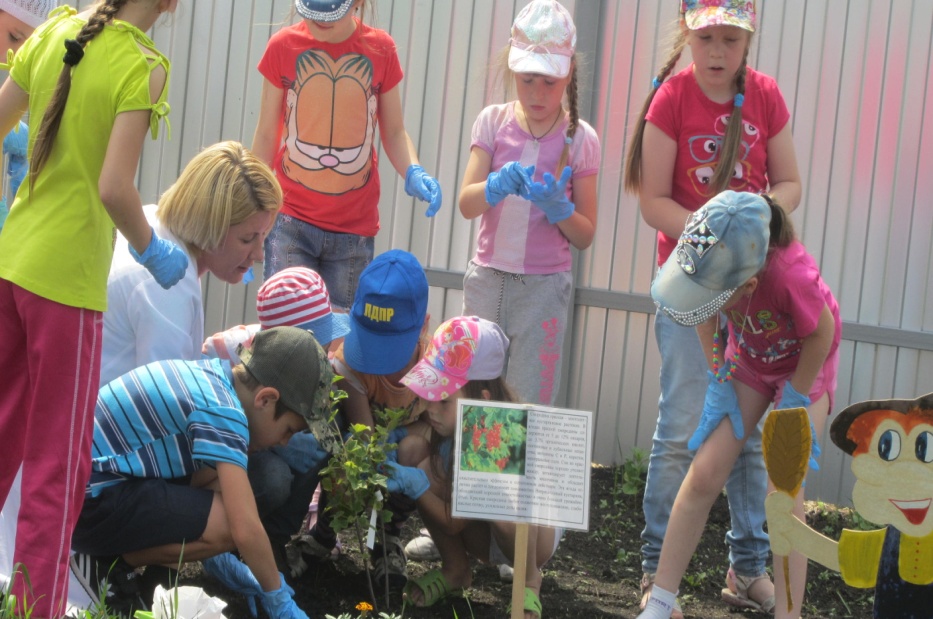 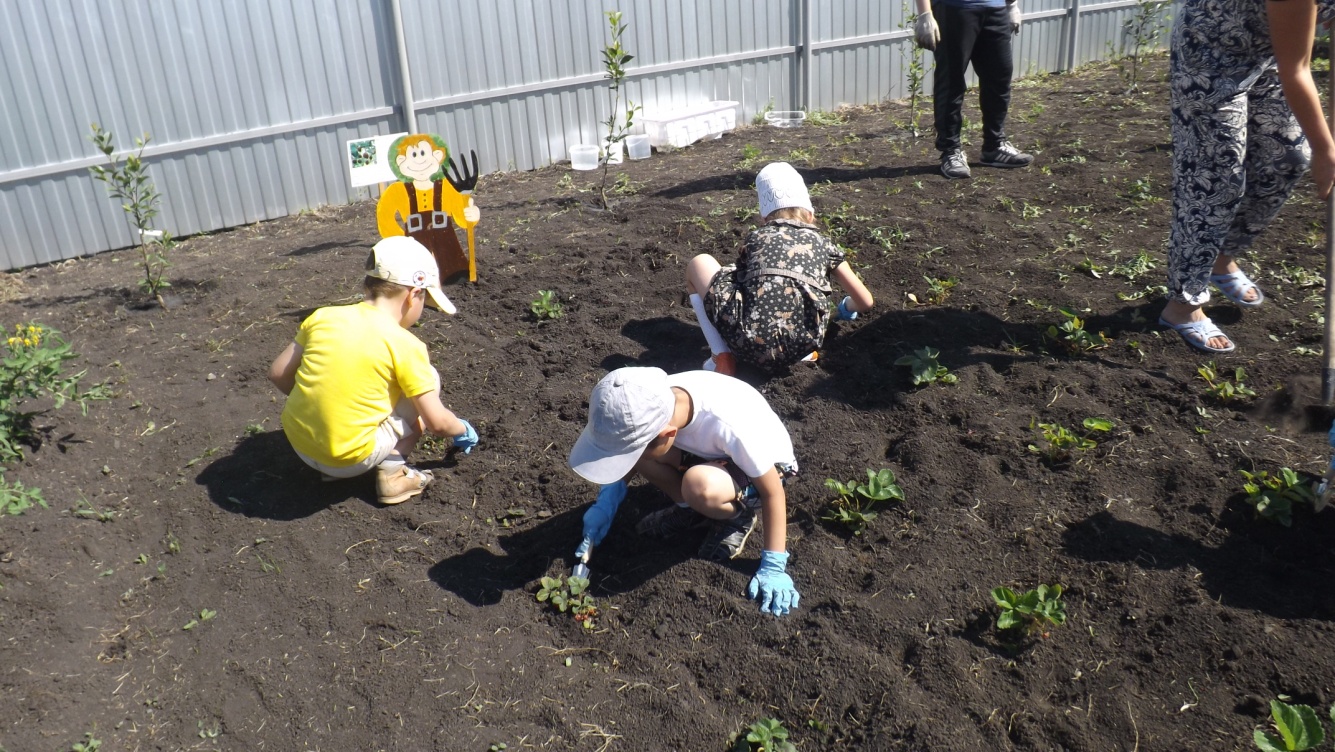 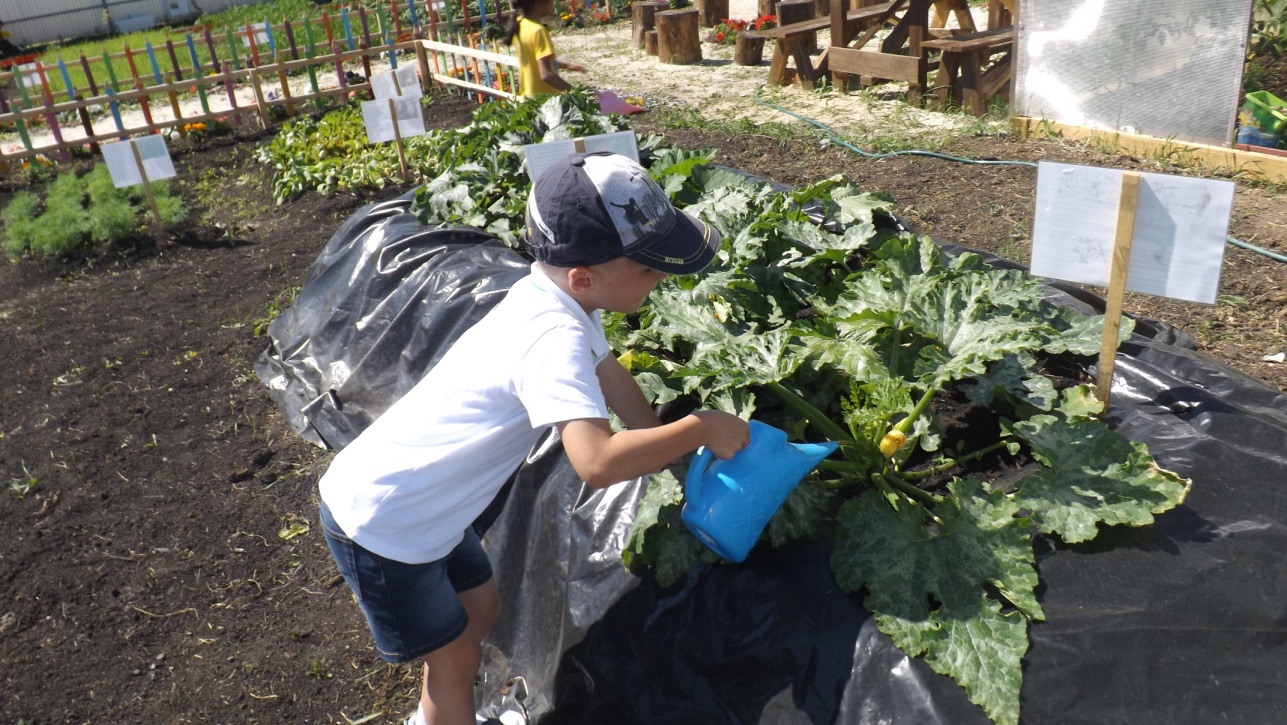 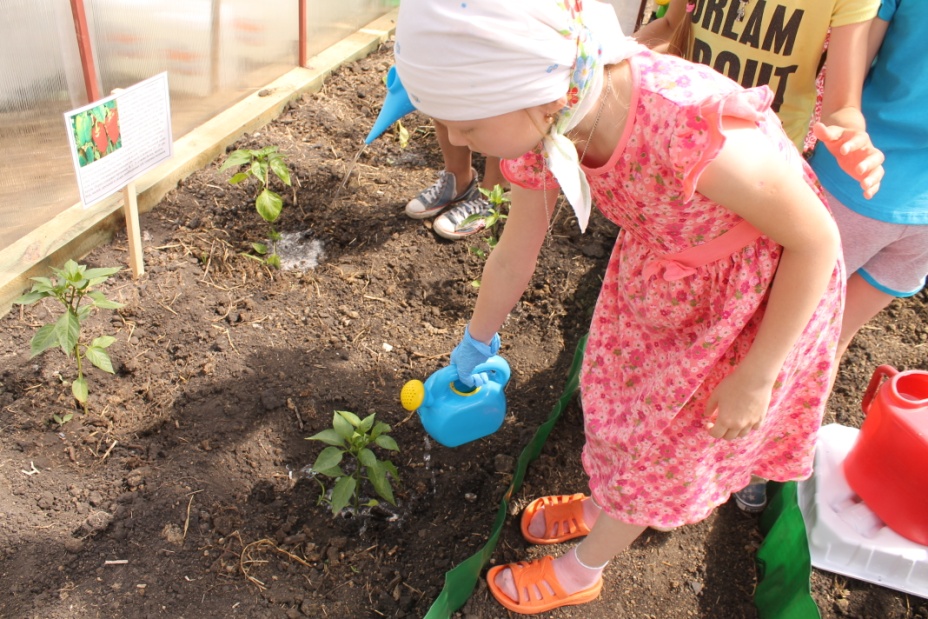 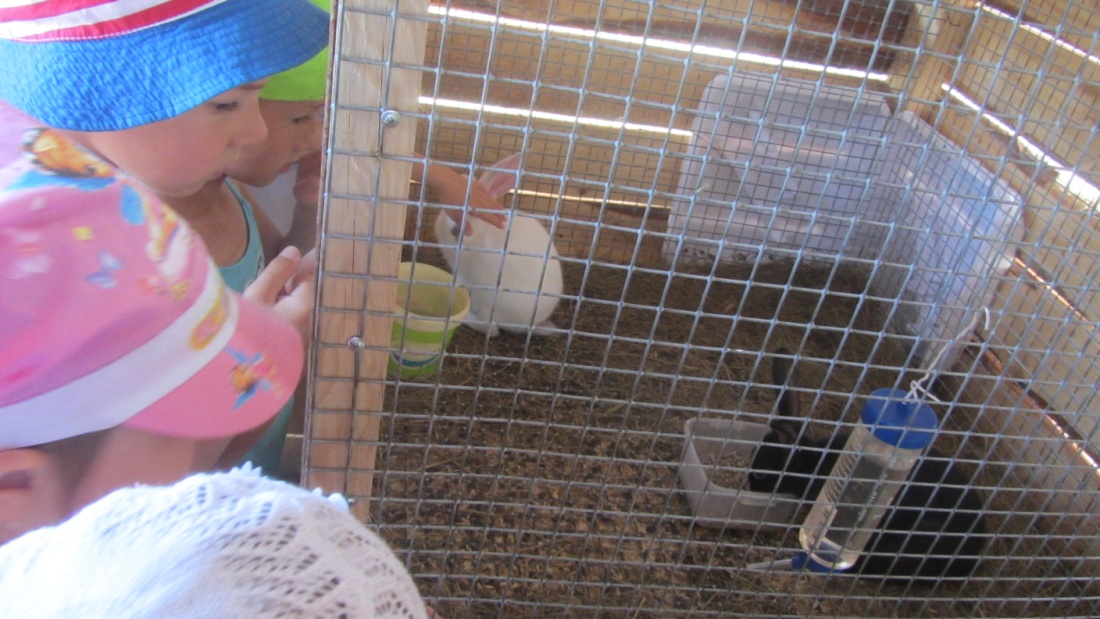 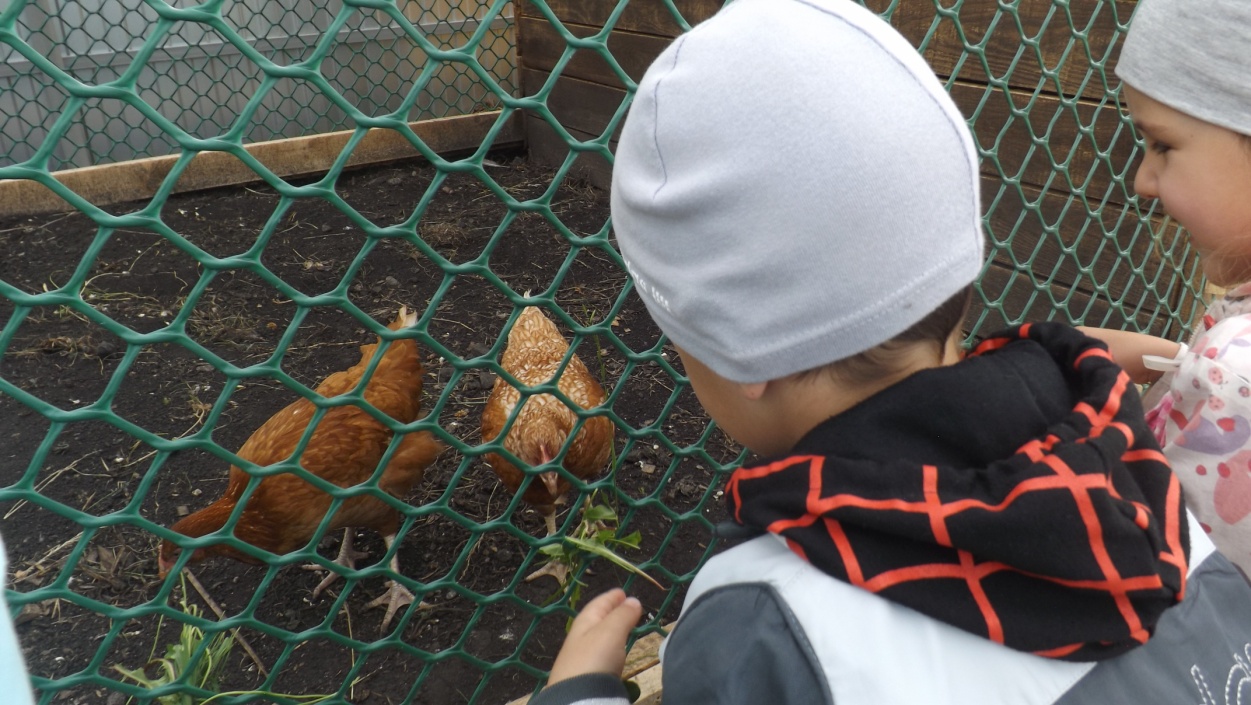 Участие детей в посильной трудовой деятельности
16.12.2016
4
Профессии, труд которых направлен на предметы живой природы:
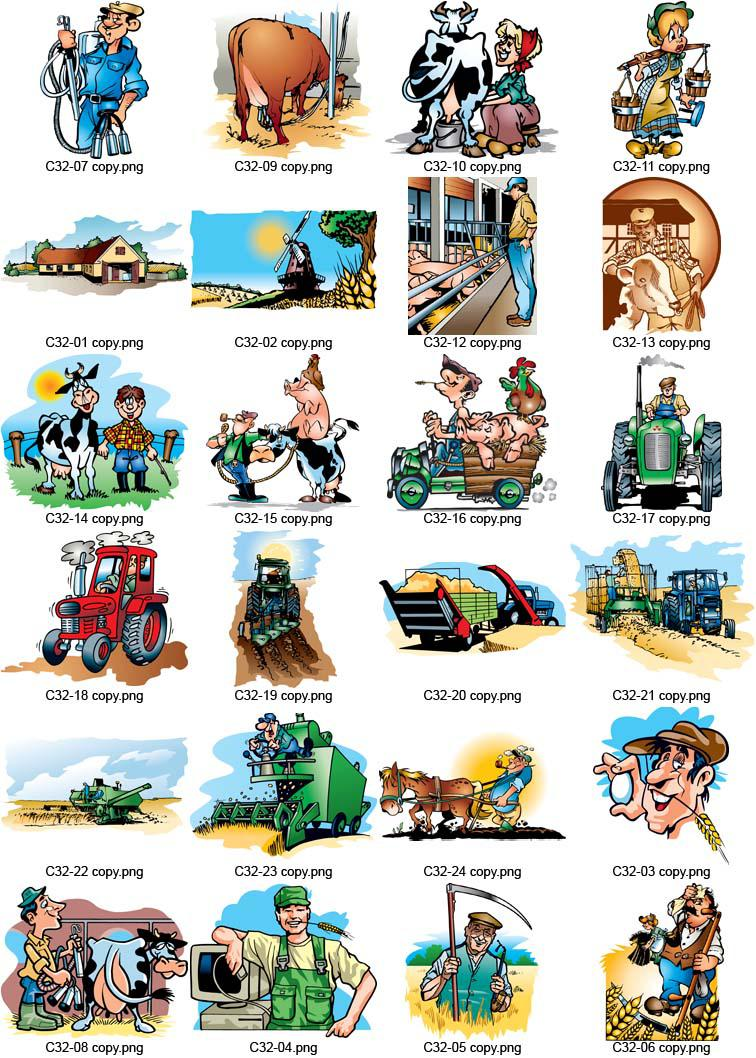 •Название профессии
•Место работы
•Материал для труда
•Форменная одежда
•Орудия труда
•Трудовые действия
•Личностные качества
•Результат труда
•Польза труда
16.12.2016
5
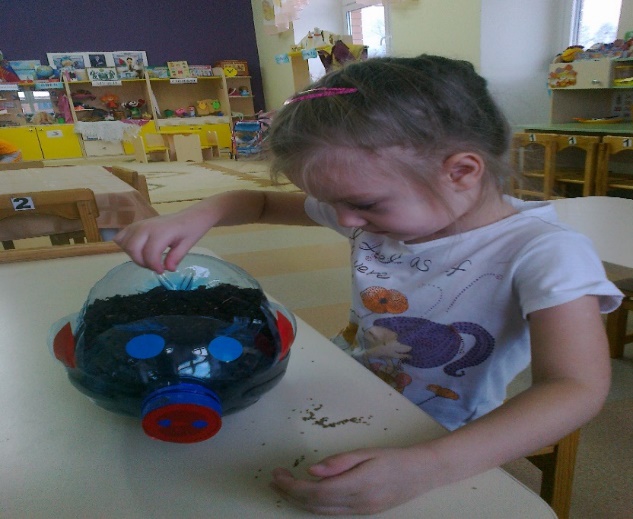 Организация работы по проекту
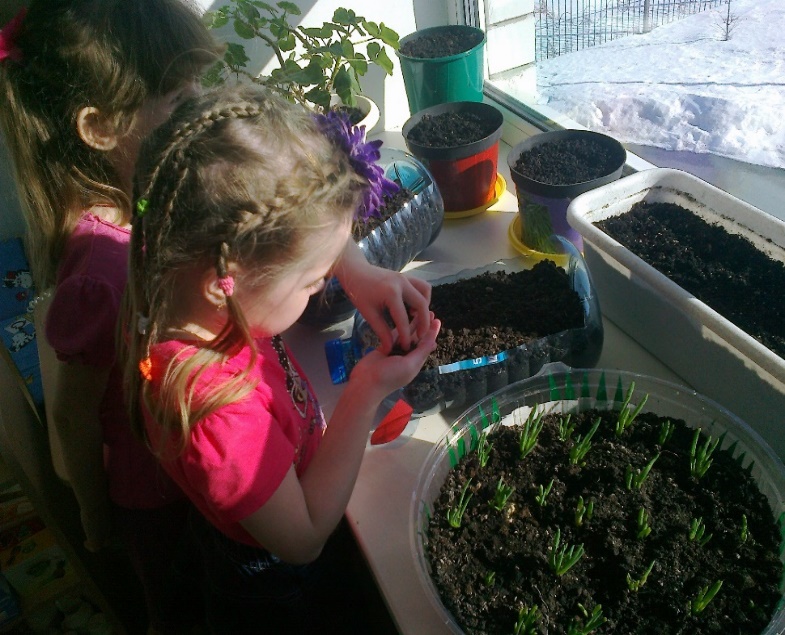 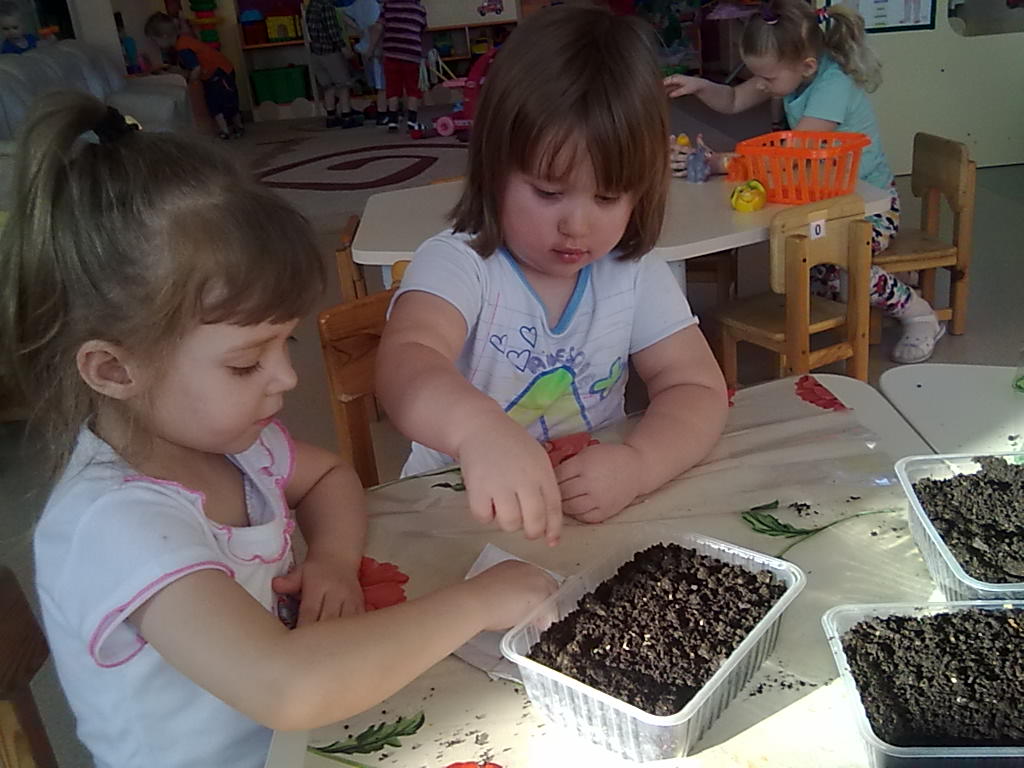 16.12.2016
6
Освоение территории
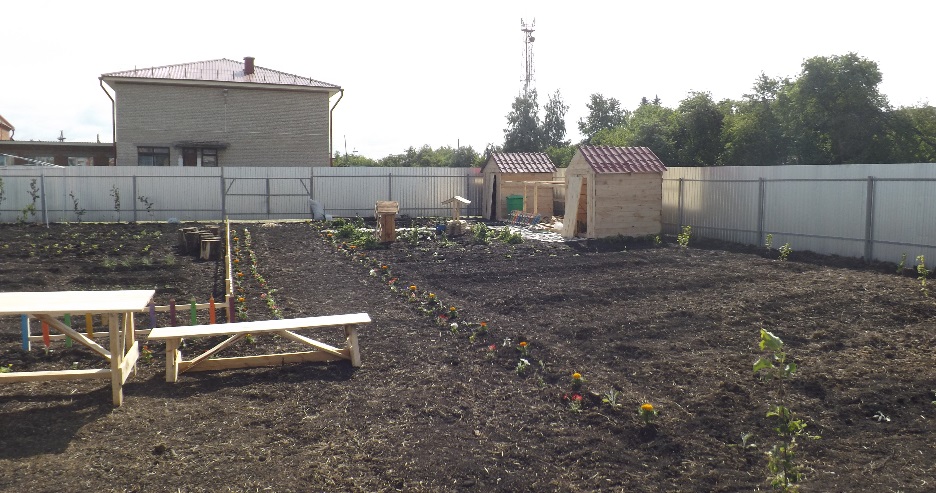 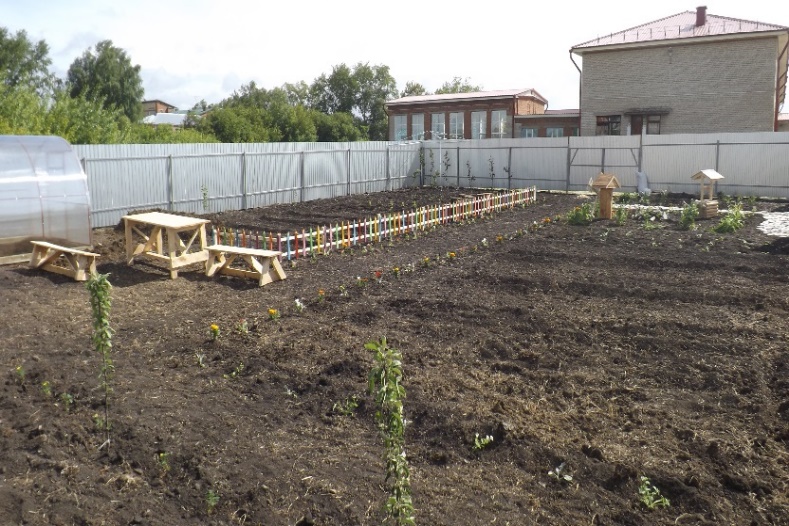 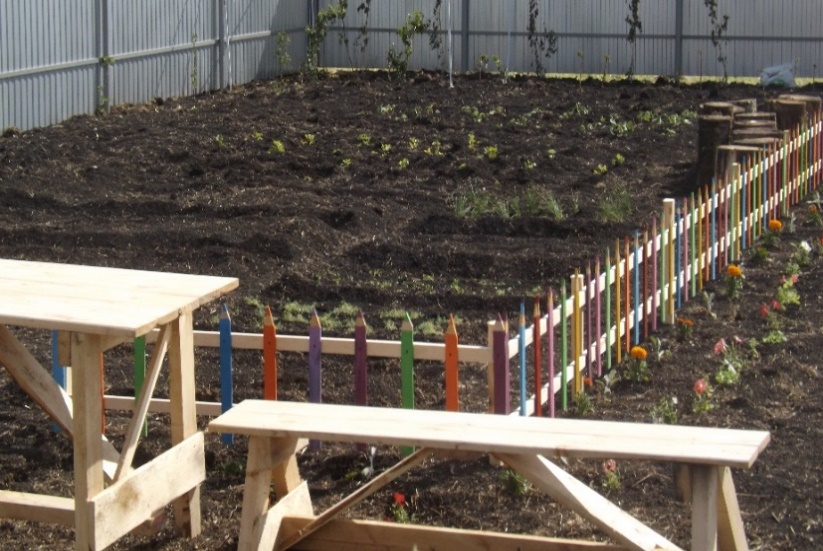 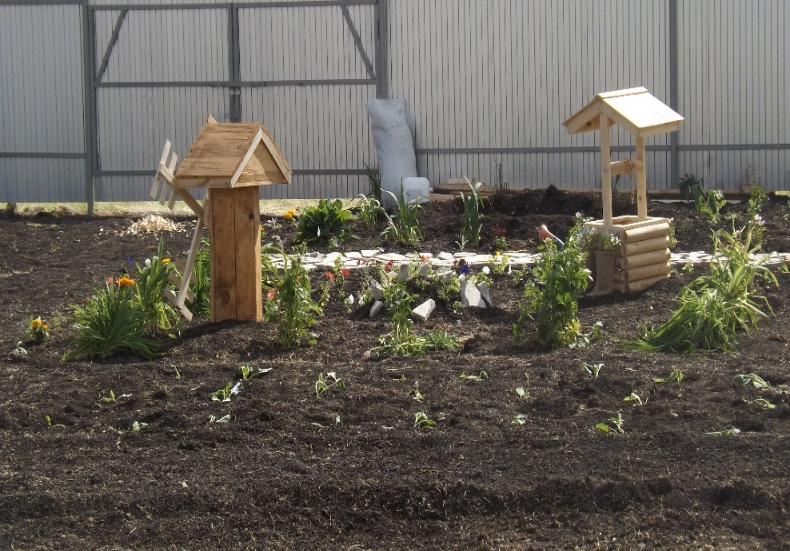 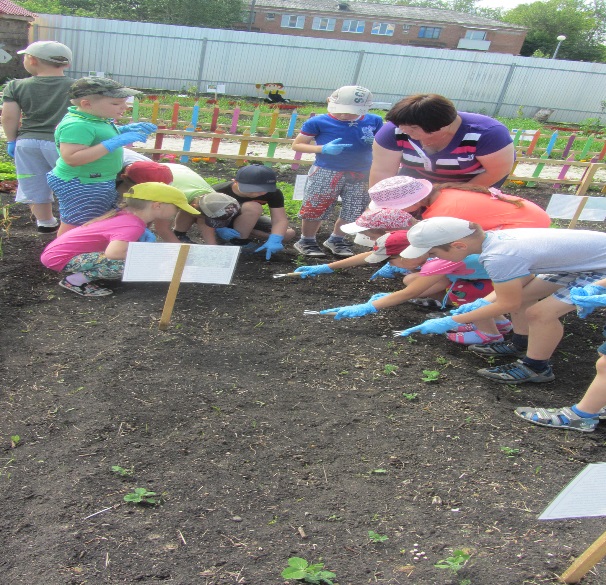 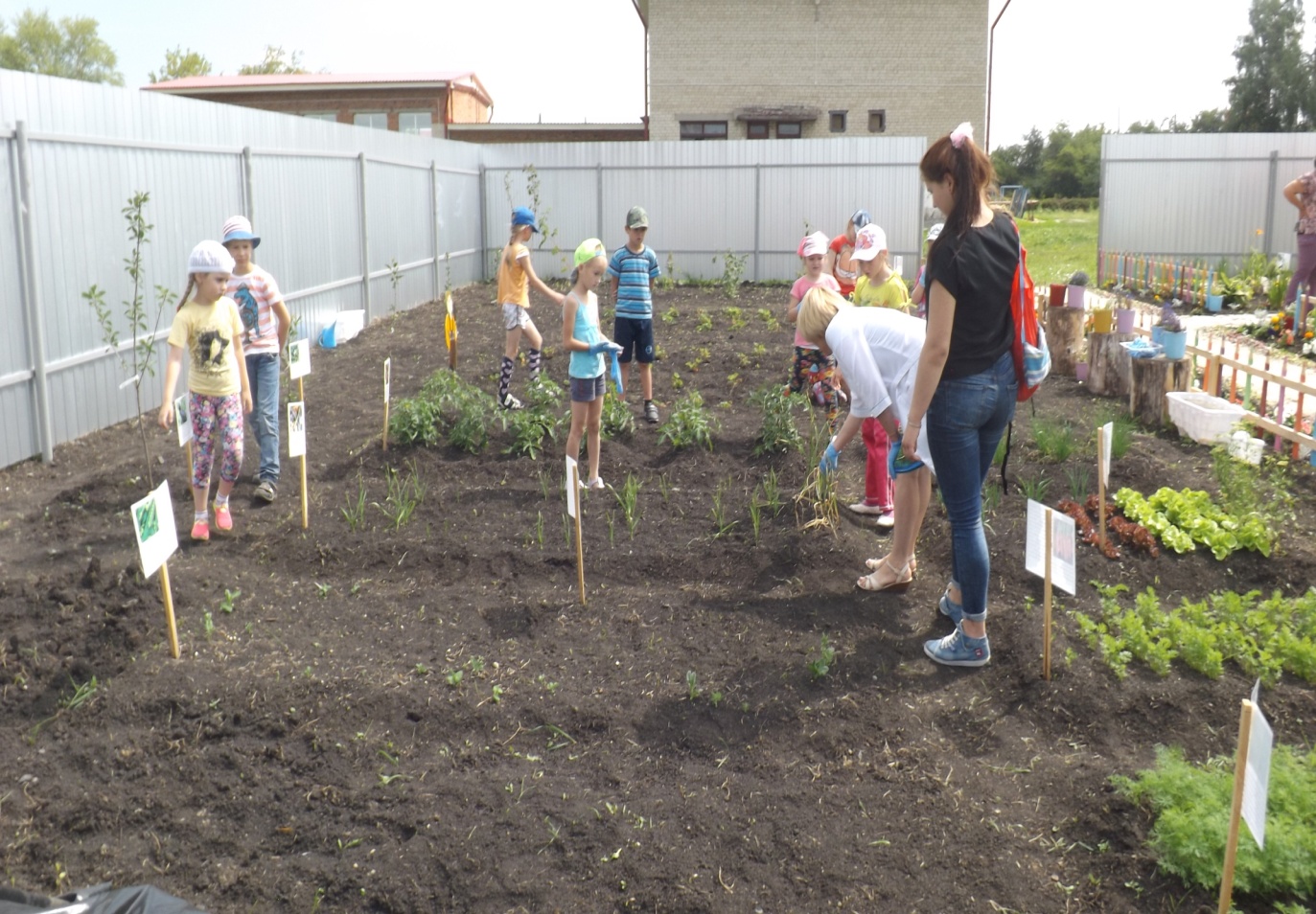 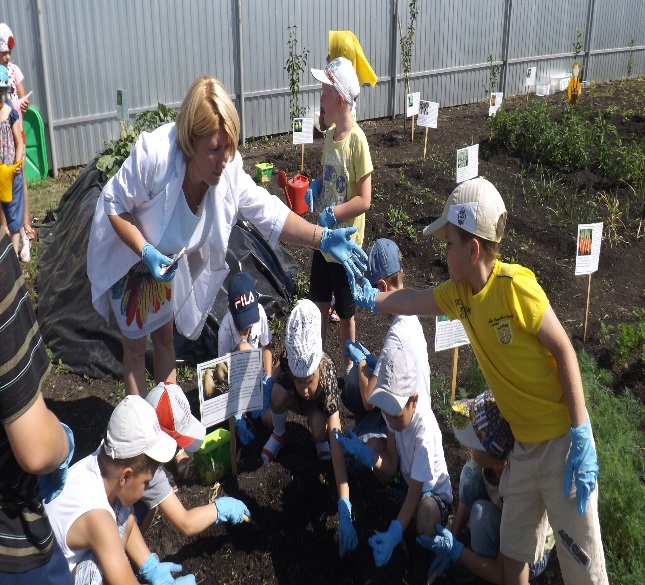 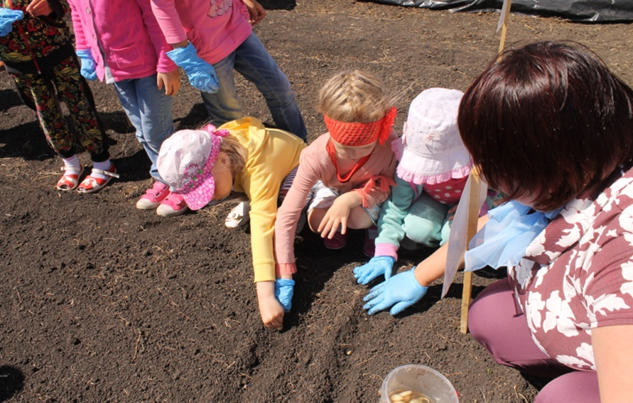 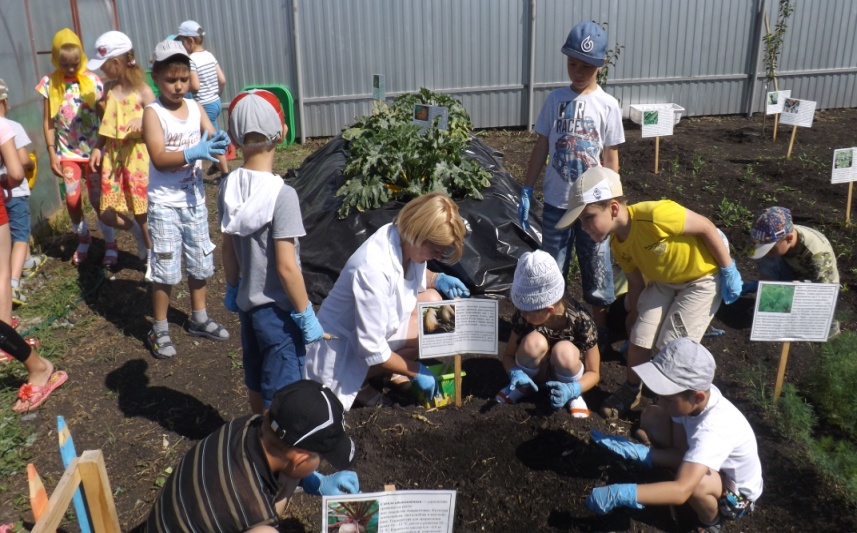 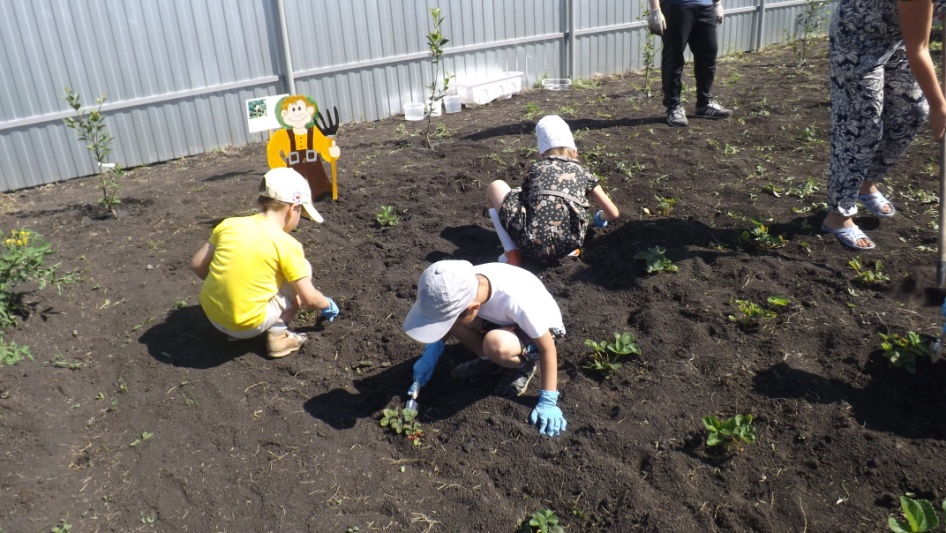 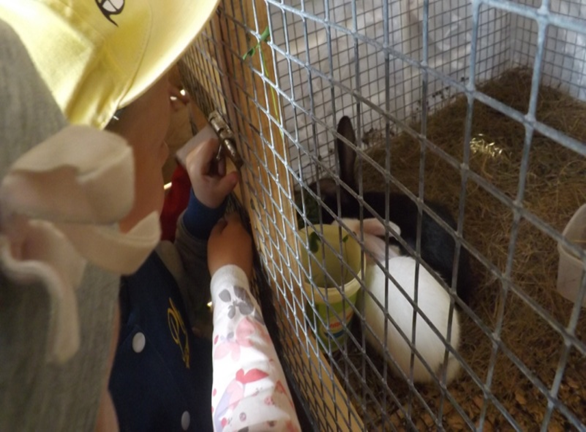 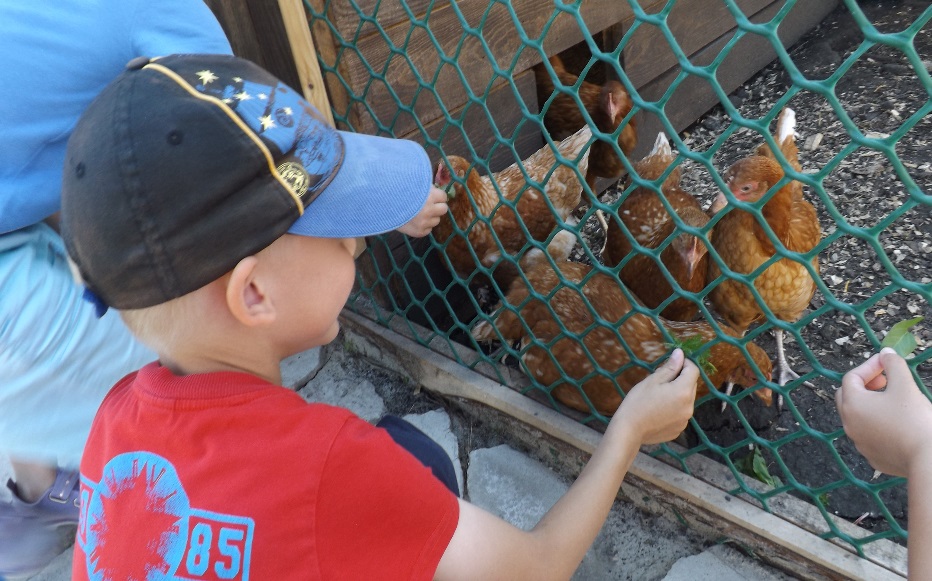 16.12.2016
9
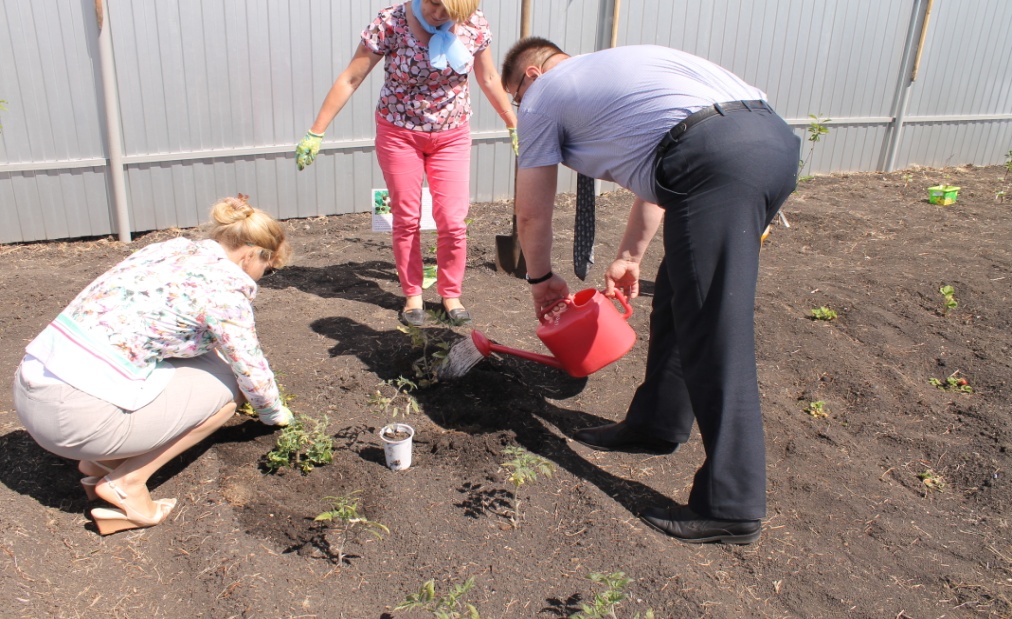 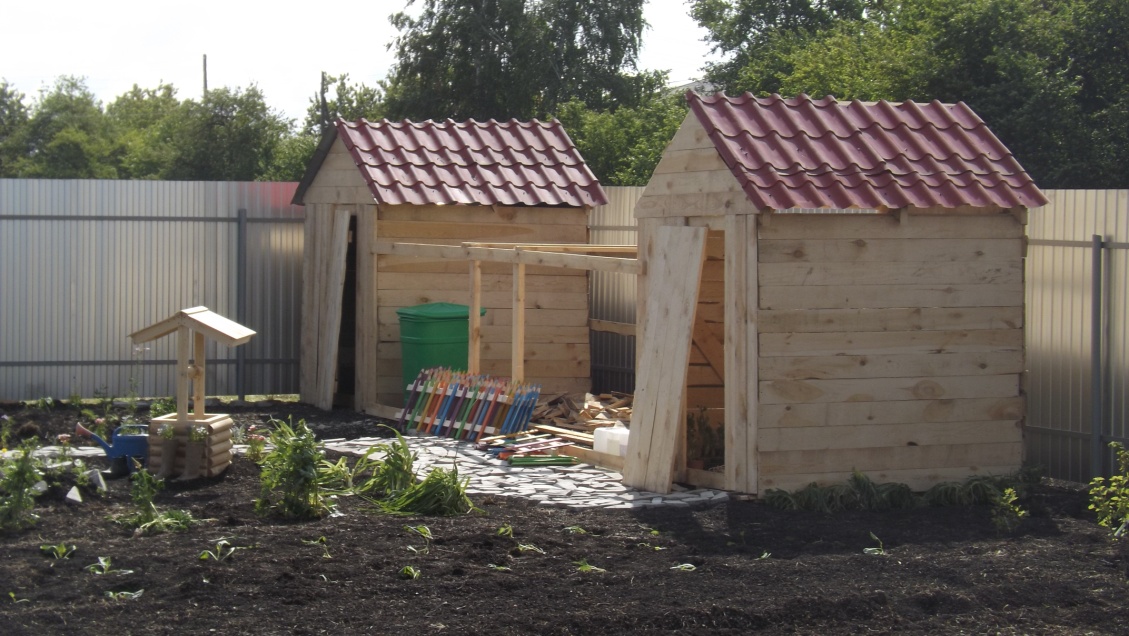 Родители – активные помощники 
в реализации проекта
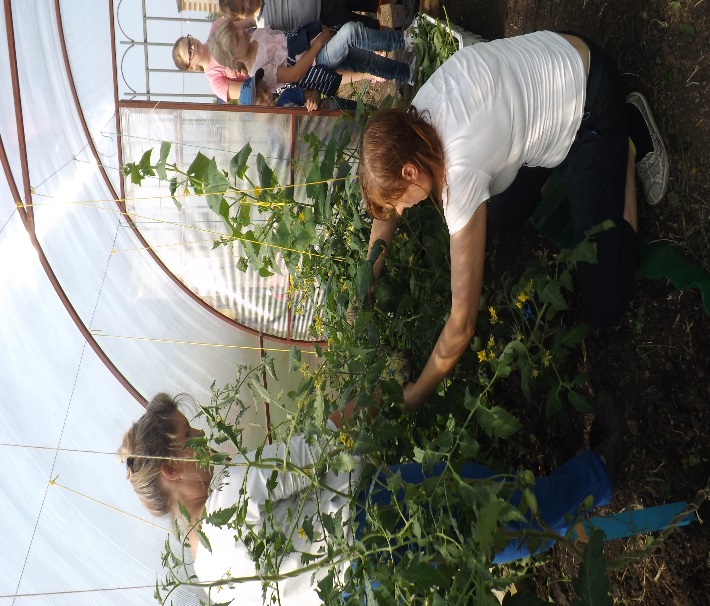 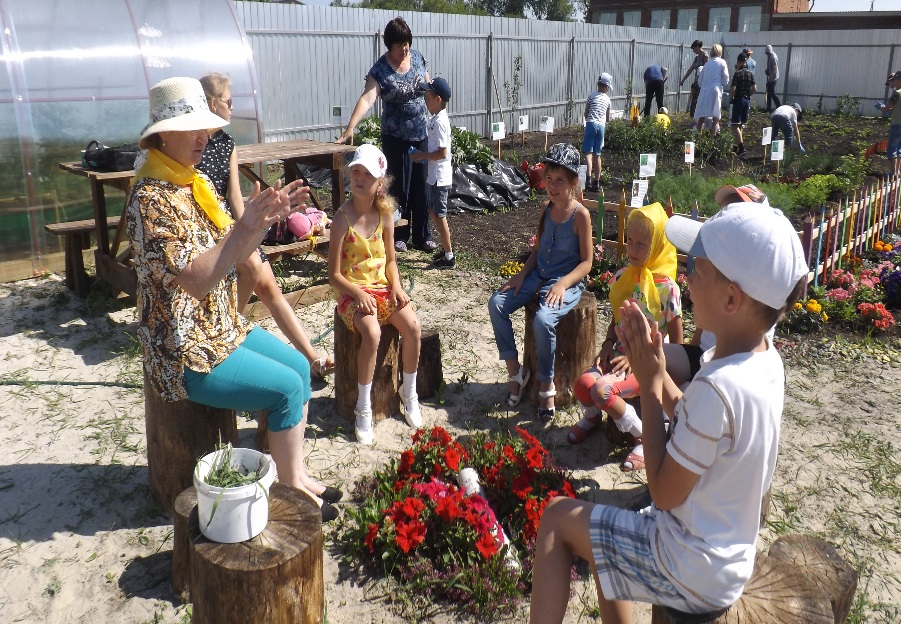 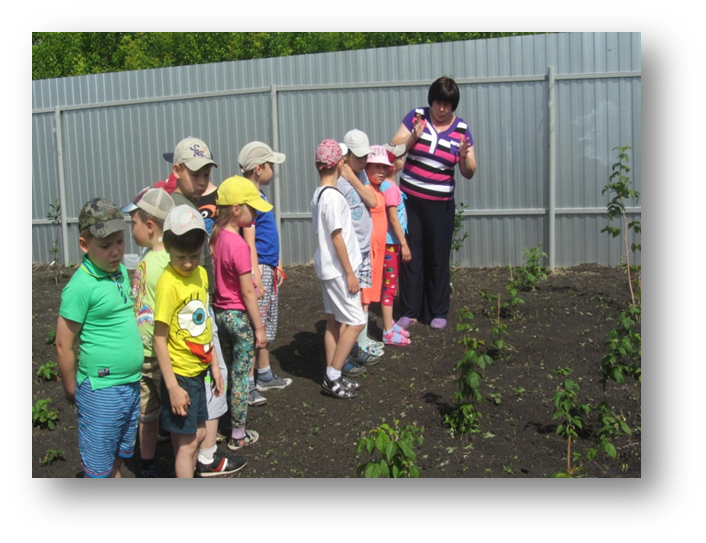 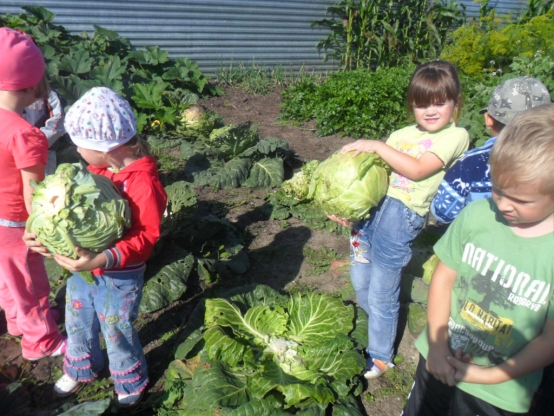 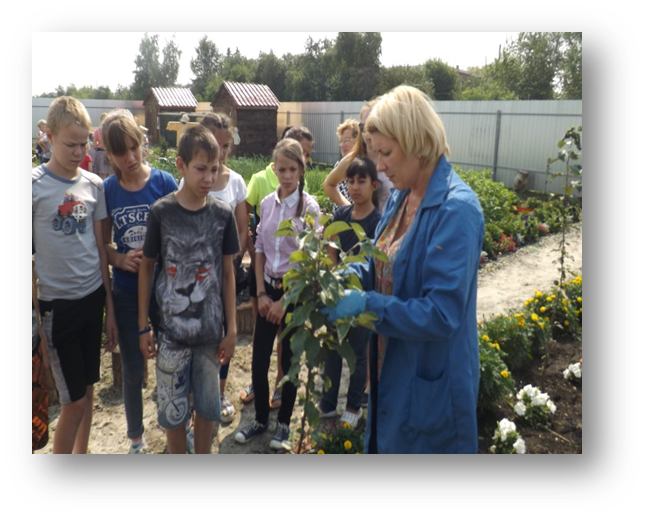 Наши гости – дети дошкольного и школьного возраста Тюменского района
Отметка о выполненной работе фиксируется  дневничке «Луговской усадьбы»
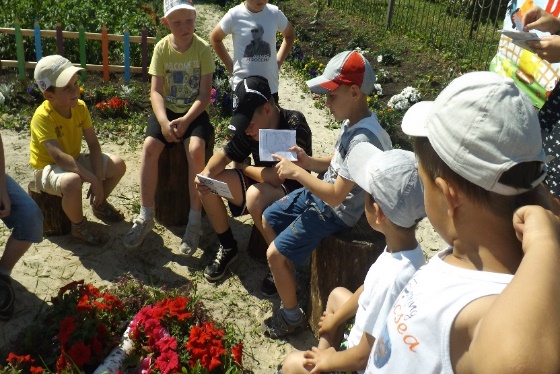 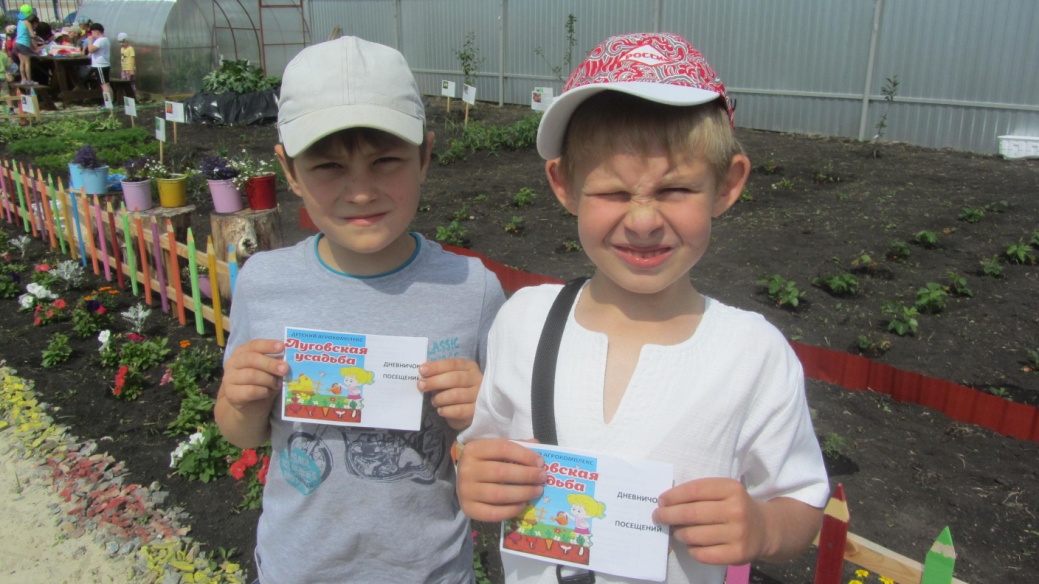 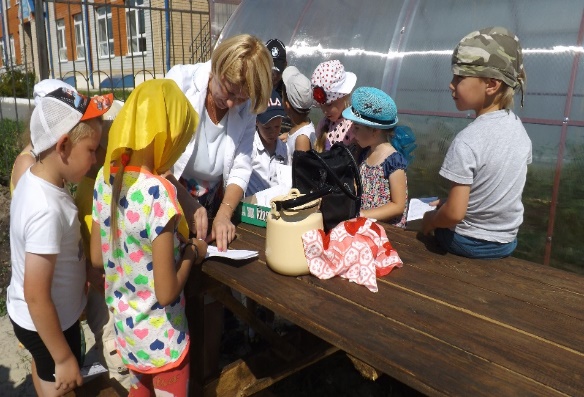 Работая по данному проекту были получены следующие результаты:
   1. Педагогами собран и систематизирован весь    материал по теме проекта. 
  2. Дети получили знания о профессиях сельского хозяйства и сформировали обобщенное представление о структуре трудового процесса,  взаимосвязи между компонентами трудовой деятельности. . 
  3. В свободной практической деятельности широко применяли накопленный опыт по ухаживанию за домашними животными и растениями.
4. Активизировали познавательную деятель-ность дошкольников, интерес к профессиям взрослых, чувство уважения к   людям разных профессий.
  5. Проявили интерес у родителей к образов-тельному процессу и желание быть активными участниками в жизни «Луговской усадьбы».
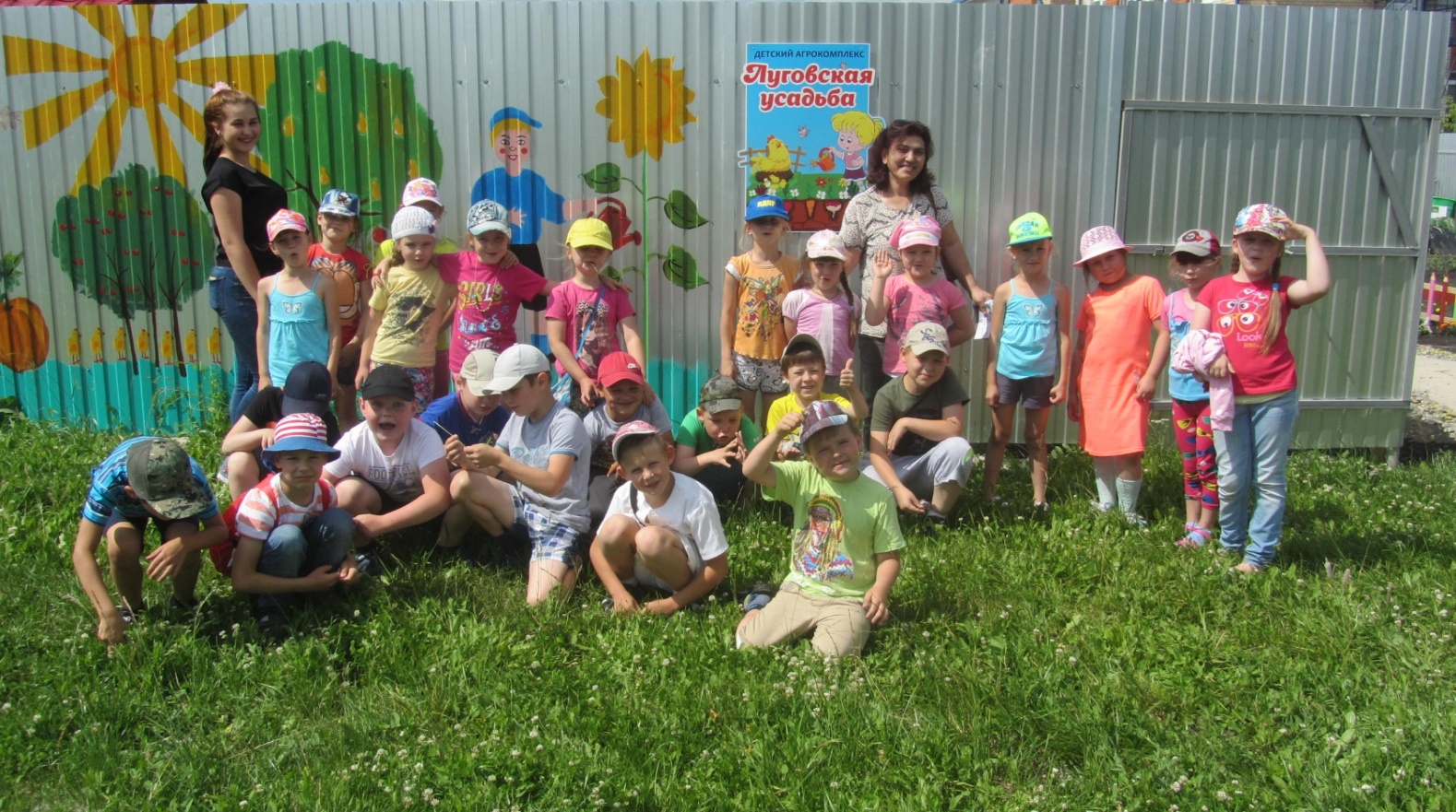 Будем рады видеть вас по адресу: 
Тюменский район, с. Луговое, ул. Плодовая, д.3 а    «Луговская усадьба»